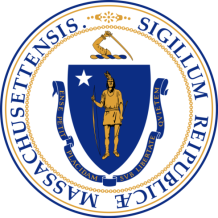 Community Case Management (CCM) Member and CCM Family Member Quarterly Call
April - May 2024
1
For Policy Development ONLY-Subject to Change
Agenda
April - May 2024
2
For Policy Development ONLY-Subject to Change
Quarterly Call Format
The CCM Member and CCM Family Quarterly Calls are intended to be a space for MassHealth to provide updates to Members and families, and for MassHealth to hear feedback and questions from Members and families. 

MassHealth aims to use the first half of the meeting to provide updates, reserving the second half of the meeting to hear from Members and families.
3
April - May 2024
For Policy Development ONLY-Subject to Change
Quarterly Call Guidelines
Mute your phone/computer audio when not speaking. If you are calling in using your phone you may use *6 to either mute or unmute. Everyone has been muted upon entry. ​

Please only join using one method (computer audio or phone audio) to prevent feedback noise which can be disruptive.  ​

Speak up, “raise hand” when you would like to speak during the listening session. Please lower your “raised hand” after. If you have joined using your phone, you will need to unmute yourself. If you are calling in using your phone, you may use *9 to raise hand or lower hand. 

You may also use the “chat” feature to type comments in.

You will be able to view the full “Live Transcription” during the call. In the ZOOM meeting window first click on the CC button and select view full transcription. This meeting also has a separate Zoom channel with Spanish interpreter services.  

MassHealth will share a summary with all individuals invited.
4
April - May 2024
For Policy Development ONLY-Subject to Change
Quarterly Call Guidelines
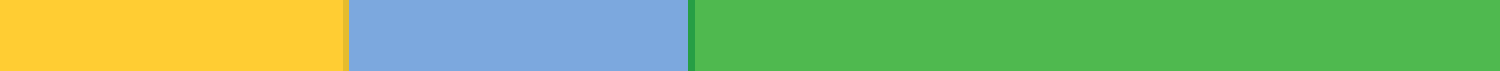 Feedback is welcomed following the presentation on CSN Service Delivery Updates on Initiatives. 

Please keep comments, respectful, constructive, and concise. 

To be able to provide an equitable amount of time to everyone participating, please limit comments to under 2 minutes.
April - May 2024
For Policy Development ONLY-Subject to Change
Continuous Skilled Nursing Delivery 
Updates on Initiatives
April - May 2024
6
For Policy Development ONLY-Subject to Change
CSN Workforce Initiatives
PROJECT: MassHealth is providing CSN Retention Bonuses for CSN nurses who meet service commitments each quarter, with the first service quarter beginning the 2nd quarter of calendar year 2023. 






AIM: Increase retention of CSN nurses, including both agency and independent nurses. Encourage CSN nurses to work more hours each month to meet higher retention bonus amounts.

STATUS: We have had 4 service quarters thus far; the latest service quarter ended on March 30th, with billing beginning on April 1st. 
MassHealth has extended the program to add a fifth service quarter to cover April 1st – June 30th  of 2024
As of April 1st, 2,468 retention bonuses have been paid out for a total of $5.9M
CSN Retention Bonuses
7
April - May 2024
For Policy Development ONLY-Subject to Change
CSN Workforce Initiatives
PROJECT: MassHealth is providing loan repayment for new nurse graduates who commit to provide CSN services to MassHealth members.








AIM: Incentivize new nurse graduates to join the CSN workforce and extend their tenure. 

STATUS:
Application launched on September 20th, 2023 and is open until April 19th, 2024
The eligibility criteria was updated multiple times, due to limited applicants
Nurses who graduated on or after January 1st, 2018
Nurses in current programs who will graduate before July 1st, 2024
Added a third, per-diem tier (12-19 hours/week)
375 submitted applications, 75 awards approved thus far
Total of $2.91M projected awards
~80% of awardees are agency nurses, ~20% are Independent Nurses
CSN New Nurse Graduate Loan Repayment
8
For Policy Development ONLY-Subject to Change
April - May 2024
CSN Workforce Initiatives
CSN Training Awards
9
April - May 2024
For Policy Development ONLY-Subject to Change
Complex Care Assistant Services
STATUS: 
Regulations were published on July 21st, 2023
Services began in September/October of 2023
Current #s: 









MassHealth is also considering ways to collect qualitative feedback regarding the Complex Care Assistant program. We will be incorporating questions into the next CCM Member Experience Survey, which will be launched in early 2025. If there are any members or families on the call who have used this service, we’d love to hear from you.
Complex-Care Assistant
10
April - May 2024
For Policy Development ONLY-Subject to Change
CSN Program Enhancements
STATUS: 
The directory launched on April 10th, 2023
We are currently in the process of making Phase II updates, based on feedback from providers, members, and families
We recently conducted additional user testing of these Phase II changes

Current numbers:






We have also been working with agencies to increase their number of individual nursing profiles within their agencies:
CCM Nurse Directory
11
April - May 2024
For Policy Development ONLY-Subject to Change
Member and Family Supports/Initiatives
PROJECTS:
Allocate ARPA funds to CCM natural caregivers through a one-time stipend to use for relief. 
Secure further funding for additional relief payments to CCM Natural Caregivers.

AIM: Provide relief payments to CCM natural caregivers as a bridge to development of a paid family caregiver model. 

STATUS: 
First relief fund was initiated in November 2022 with initial ARPA funds ($2.8M)
We received additional ARPA funding to do three additional rounds of relief funds ($9.5M)
Round two was launched in June 2023
Round three was launched on October 17th, 2023
The fourth and final round was launched in February 2024
Members who have not submitted attestations for any prior rounds for which they are eligible may still do so before June 1st, 2024
Relief 
Payments for CCM Families
12
April - May 2024
For Policy Development ONLY-Subject to Change
Member and Family Supports/Initiatives
PROJECT: MassHealth procured a CSN Advisory Council, which began in March of 2023. The Council includes 10 CCM member/family representatives, 4 health professionals who serve the CCM population, 4 CSN agency providers, and 2 Independent Nurses. 

The council meets bimonthly for 90 minutes
Topics have included: CCM member experiences in the hospital, complex care assistant services, CCM member experiences with DME, and CSN workforce delivery initiatives.
Council members have also assisted in reviewing materials including the CCM member webpage and for the case management procurement
Council members were asked to serve for 2-year terms
STATUS: 
MassHealth is working on procuring new members for the advisory council, to start in March 2025
MassHealth is aiming to post this new procurement in May/June of 2024
Existing council members will be eligible to reapply for a maximum of a one-year term
CSN Advisory Council
13
April - May 2024
For Policy Development ONLY-Subject to Change
CSN Program Enhancements
PROJECT: Comprehensive care / case management for CCM members
  
AIM: Procure an entity to provide comprehensive care / case management supports to CCM members and families. This new entity would not replace CCM but would work with members and families to provide support, care coordination, help with problem solving, connecting families to resources, and assist with recruiting LTSS workforce staff. 

STATUS: 
Issued a Request for Responses (RFR) in the Spring of 2023; however, did not receive any bids
Over the summer, met with providers who had attended our “bidders conference” to learn more about why people did not submit responses
Issued a Request for Information (RFI) in October 2023, requesting additional information from members and families on what care /case management services they want, and to interested providers, on what care / case management services they can feasibly provide
Hosted four Listening Sessions and an online survey with families to gather additional feedback in January and February 
We are currently using the feedback from these sources to update a new RFR 
We are also working with the CSN Advisory Council for additional feedback on the updated RFR 
Aim to post the new RFR at the end of June 2024
Service will be an “opt-in” option for CCM members
Comprehensive Care Coordination/ Case Management
14
April - May 2024
For Policy Development ONLY-Subject to Change
CSN Regulation Amendments
PROJECT: Propose amendments CSN Agency and Independent Nurse program regulations and to the CSN rate regulations, anticipated effective date of August 30th, 2024.

AIM: Update provider/service requirements and rates for CSN services. 

STATUS: 
Public Hearing for the Rate Regulations held on March 8th, 2024
Received a lot of public testimony, which is being considered as MassHealth prepares its final recommendation on the regulation
Public Hearing for the CSN Agency and Independent Nurse Program regulations scheduled for May 17th, 2024
Notice of Public Hearing and Proposed Amendments will be emailed to members and families on April 26th.
Anticipated effective date of August 30th, 2024
CSN, IN Regulation Amendments
15
April - May 2024
For Policy Development ONLY-Subject to Change
CSN Training Time and Documentation Time
PROJECT: 
Update LTSS assessed CSN hours to add time for documentation 
Authorize additional CSN units for nurse training time, when a new nurse is onboarding to a member

AIM: Provide additional CSN time to account for nurse documentation and time needed to train nurses onboarding to a member’s care.

STATUS: 
Have received approval from MassHealth leadership to make these policy changes
Have discussed implementation with the CSN Advisory Council
CSN Training Time anticipated to launch in May/June of 2024
CSN Documentation Time anticipated to launch in December of 2024
Will take ~6 months for all service records to be updated for documentation time 
CCM members and families will receive notice of these changes in advance (end of May, early June)
CSN Training and Documentation Time
16
April - May 2024
For Policy Development ONLY-Subject to Change
CCM Data Collection
Goals:
Standardize data collection related to social risk factors race, ethnicity, language, disability (RELD) sexual orientation and gender identity (SOGI) 
Promote and assure completeness and integrity of data
Measure and report on health and healthcare disparities, both including in the community, outpatient and acute inpatient settings.
Develop accountability for reducing disparities in healthcare settings

Next Steps:
As part of this greater MassHealth wide initiative, CCM, along with other MassHealth programs, will begin asking CCM members questions about their race and ethnicity during their LTSS assessment
These questions are completely voluntary. Members and families are not required to answer them. 
You may notice more questions as part of your MassHealth renewal, which are also a part of this greater Health Equity Initiative
MA EOHHS Health Equity Data Initiative
17
April - May 2024
For Policy Development ONLY-Subject to Change
CCM Member and CCM Family Feedback
18
April - May 2024
For Policy Development ONLY-Subject to Change
Summary & Action Steps
19
April - May 2024
For Policy Development ONLY-Subject to Change